A3 In-class test
2 parts: 
Multiple-choice quiz in MyCourses: worth 10%. 45 minutes max.
One writing task in MyCourses: worth 20%. 45 minutes max.
Closed test: no notes, no textbook – keep your video on
90 minutes total
Raise emoji hand for questions / Or send me a text in the Chat function (private or to everyone). If I don’t respond, just get my attention
1. Quiz
40 multiple-choice questions. 
Overall quiz grade between 0 and 10 
Click on ’Submit’ at the end – to submit your answers. 
Each answer has a value between 0 and 1 (there is no negative score). 
Using same MyCourses quiz (same quiz set-up and a similar set of questions) as used in previous years.
2. Writing task
Based on a business communication scenario that you will be given, you will write... (something). 
You will type (something) into a Word document on your computer
Then save it, 
Then submit it into the A3 Written Task activity in MyCourses.

10 minute BREAK between Part 1 & Part 2
Then we continue normal Session
Business Communication (3cr)
MLI61A130

Session 5
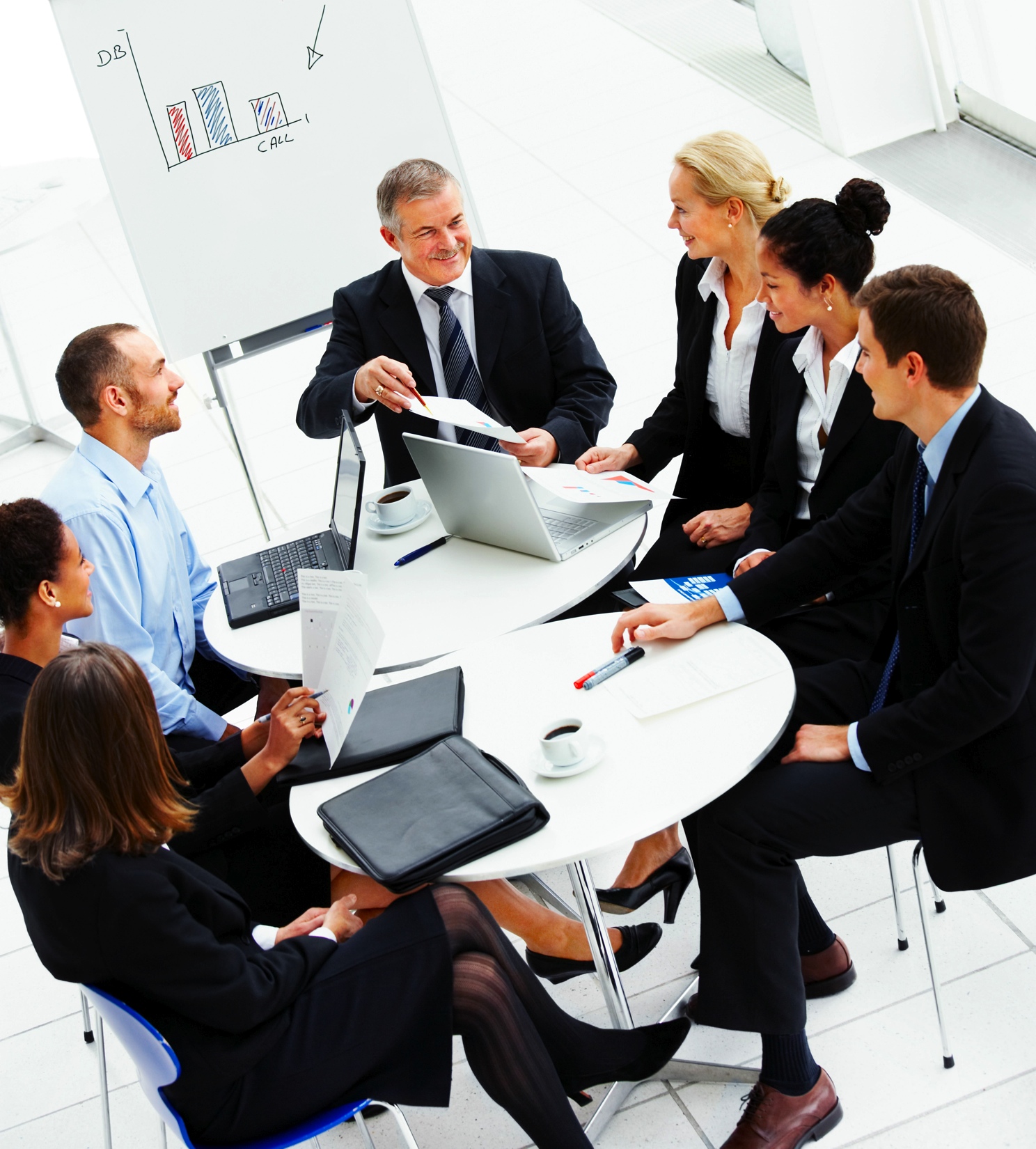 Lecturer: Mark Badham
Today’s agenda
Times for team consultation sessions for final team presentation in Session 5
Deliver A4 Presentation 60-second TEASERS 
Session 4 feedback
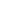 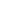 Team names
Team 1 communiSTcation
Team 2 The Cosmopolitans
Team 3 Outliers
Team 4  Special Snowflakes
Team 5 Dramallamas
Team 6 The Persuaders
Team 7 Communicators
Team 8
Team 9 The Dream Team
Team 10 MITEE
1. Team consultation sessions for final team presentation in Session 5
Show A4 presentation STRATEGY SUMMARY & DRAFT SLIDES to teacher in consultation session in Session 6 (for teacher feedback) – one student to share screen
20 minutes max. each team. So 10 minutes max. for ‘Strategy Summary’ & 10 minutes max. for ‘Slides’.

Team 10: 13.00 – 13.20
Team 9: 13.20 – 13.40
Team 8: 13.45 – 14.05
Team 7: 14.05 – 14.25
Team 6: 14.35 – 14.55
Team 5: 14.55 – 15.15
Team 4: 15.15 – 15.35
Team 3: 15.45 – 16.05
Team 2: 16.05 – 16.25
Team 1: 16.35 – 16.55
2. Deliver A4 Presentation 60-second TEASERS:
(1) Topic, 
(2) Context 
(3) Main Points
3. A1 Written Task feedback
A few team submissions had the following positives:
Excellent language skills: clear message, fluid sentence structures, well written 
Message not too long. 
Very good intro paragraph: introduces who you are, some background info, outlines why you are writing, and hints at WIIFT. 
Great subject line: Request for participation in the project 
Great sentence:
“We really believe this project will not only create solutions and well-being for the underprivileged, but it will also be of great benefits to Orion as a company, including but not limited to:” (bullet points)
Great ending (Shows there is a ‘team’ behind this proposal to help Orion… and you specifically ask for a 1st-step action (a meeting), + you make it sound palatable by only asking for 20 minutes, + you propose a timeline for a meeting in which you will offer more info. You also show respect to the reader in the final sentence.):
”Our solution to improve the access to medicine in developing nations would be for Orion to collaborate with local hospitals and pharmacies in poor regions. Orion could then sell medicine to these locations at cheaper prices with the distribution organized by the locals. This would be beneficial for Orion as you would avoid having to setup local facilities for distribution. 
Me and my team members would appreciate 20 minutes of your time before January 16 to pitch our idea further. Please let me know what times would work for you!”
Great ending:
“Should you have any questions about the project, please feel free to contact me via e-mail  or at +358... by January 30, 2020 and I will respond promptly. Questions regarding the rights of participants can also be discussed either through e-mail, over the phone or in later in-person meetings. Our team would love to meet and discuss the topic with you further.

Thank you for considering participating in this project.”
Excellent Intro (Introduces yourself, your connection with reader, why you are writing, and WIIFT):
”I am a management intern at Orion and a student in Aalto University School of Business. For a social responsibility course, our team is required to create solutions to real-life social challenges linked to case companies. By contributing, Orion can improve their public image and gain competitive advantage in developing countries.”
A few team submissions could have included more about:
WIIFT principle – eg missing from this sentence: "I would like to invite you to be a part of our project" 
Evidence – eg missing from this sentence: "People are claiming" 
Timeframe: when the project begins and ends & when you want Orion’s participation 
Credibility through association
Credibility through research
A requested action and timeframe at the end: avoid “soon”
Not good to have a 1-sentence paragraph, especially in an email because it makes the message appear too long
A few team submissions could have avoided:
Over-promising – eg you can’t say: “I aim to increase the living conditions in these countries” & “Orion will gain financial benefits” - you are a student of a uni course project, not a successful consultant.

A few team submissions could have included:
Subject line: grab interest - action words help 
Connection with Orion in 1st two sentences: eg as Orion employee & WIIFT 
The structure does not seem to follow a persuasive pattern (eg the 4 Ps)
4. Session 4 reflection feedback (from you)